Length of Chapters
Vertex section is asked to reduced from 52 pages to less than 40 pages
Timeline: 
Updated draft by next Tuesday (June 10th )
Final draft by next Friday (for printed version shown in CEPC workshop)
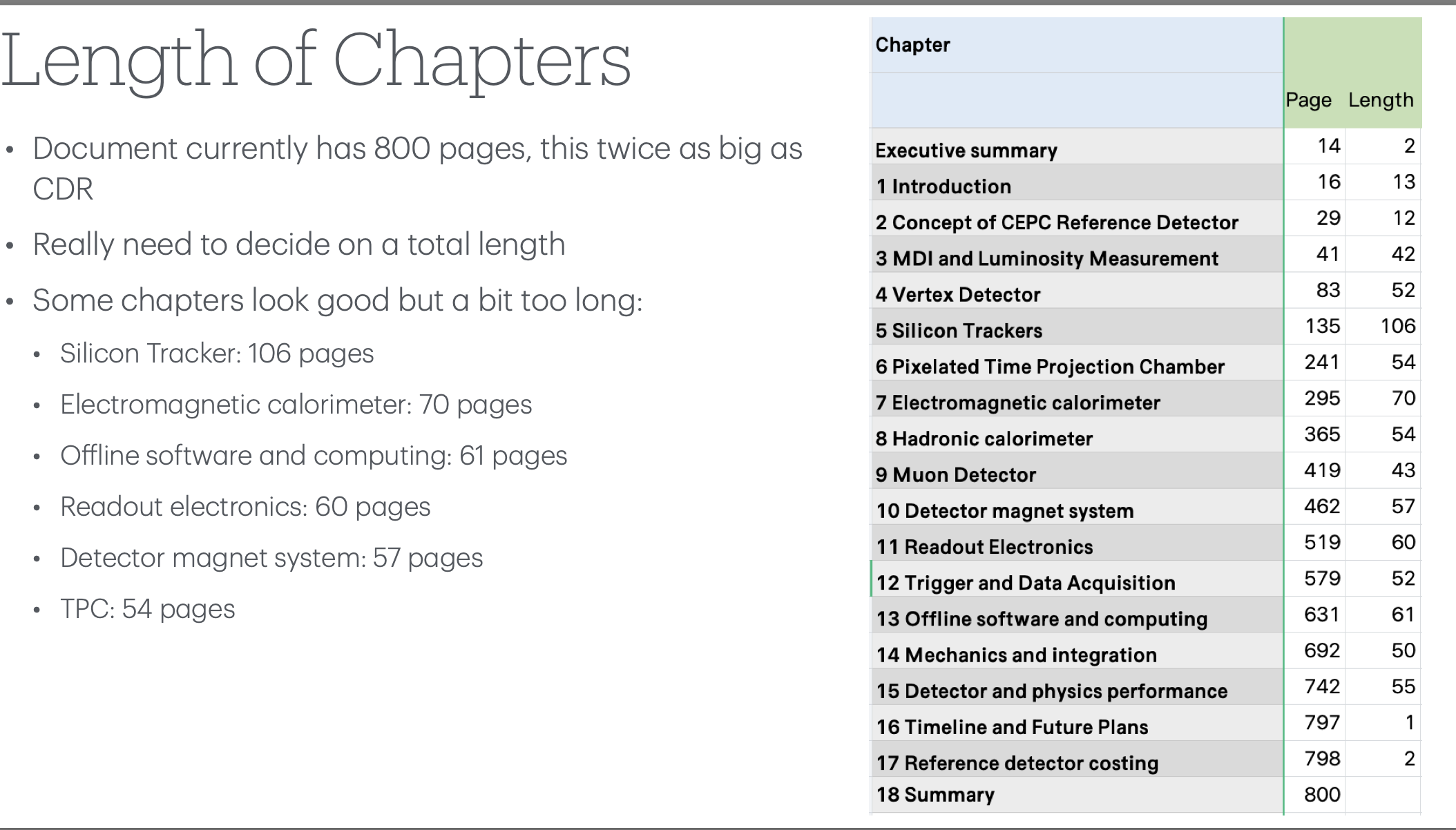 Three major problems:
Poor quality
Small font
Plot style
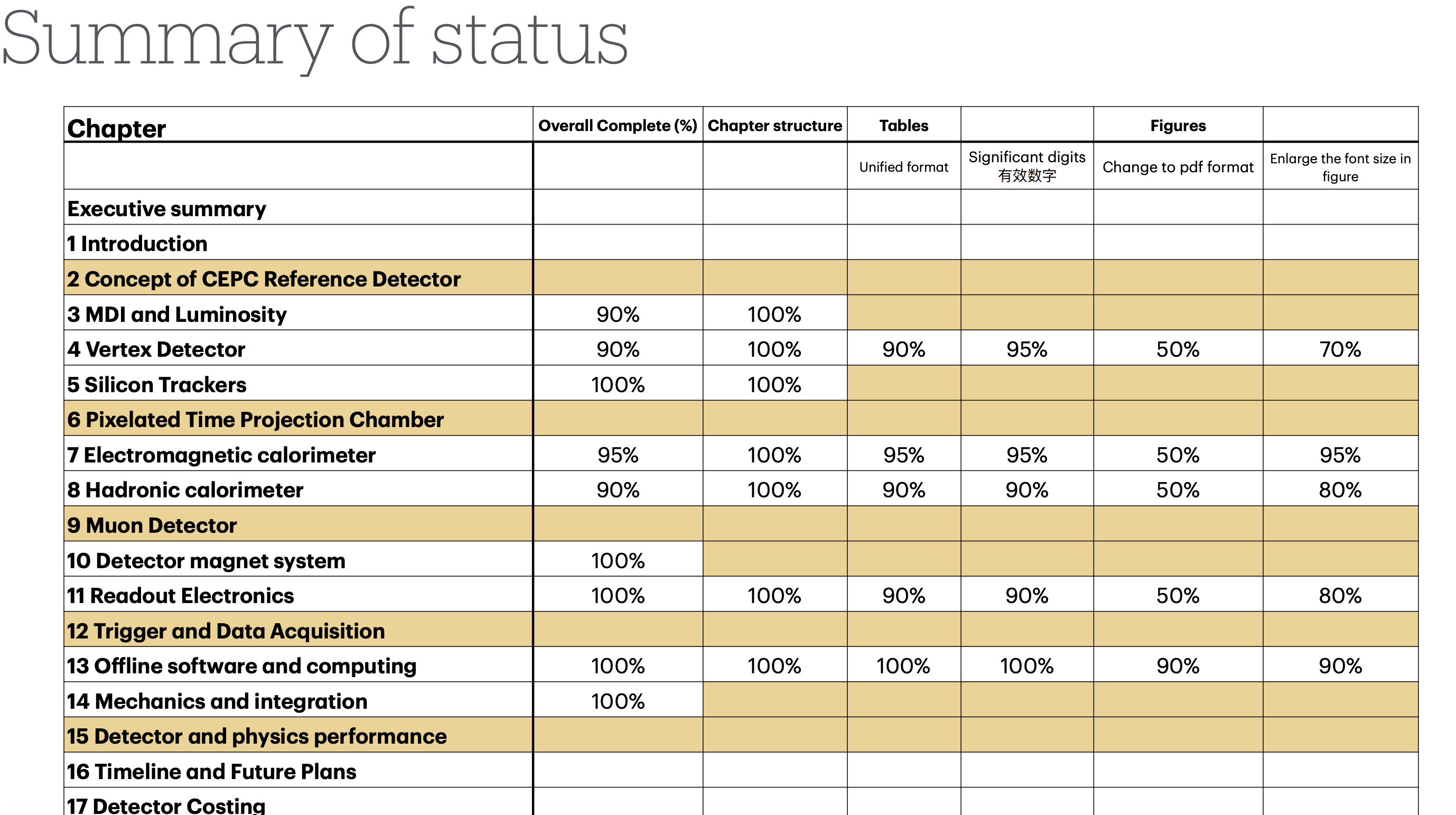 These figures need to be redrawn and exported as PDF or high quality PNG
Python and ROOT example can be found in:
https://latex.ihep.ac.cn/read/sgqpscdqjdpp#4933c4
The plot macro can be found in:
https://indico.ihep.ac.cn/event/26316/#21-scripts-and-examples-of-fig
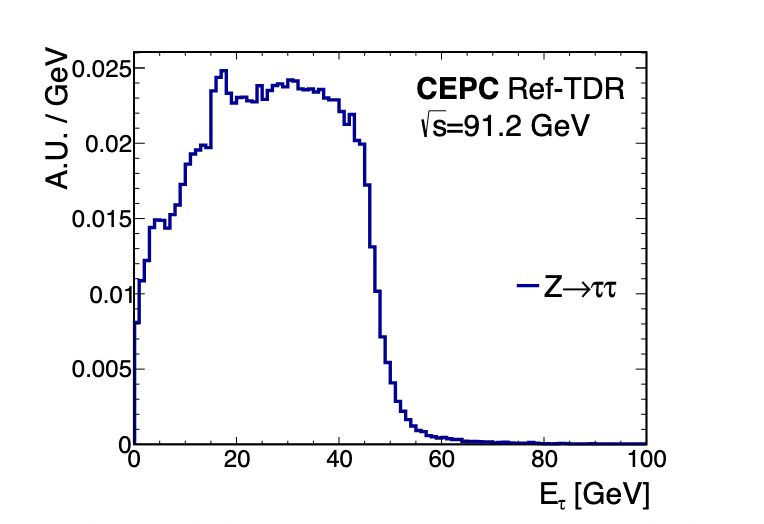 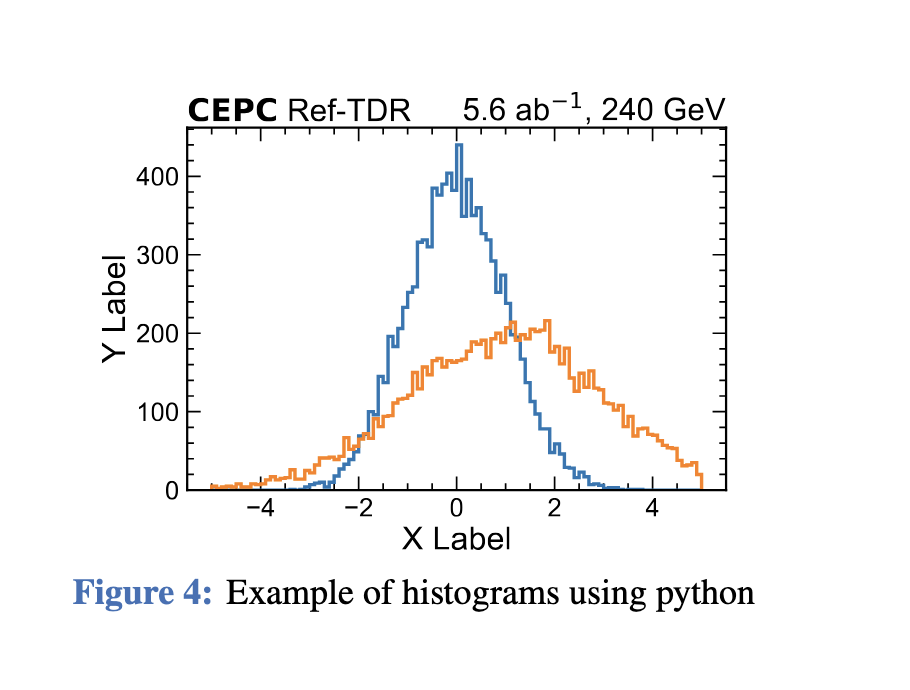 Detector overall design
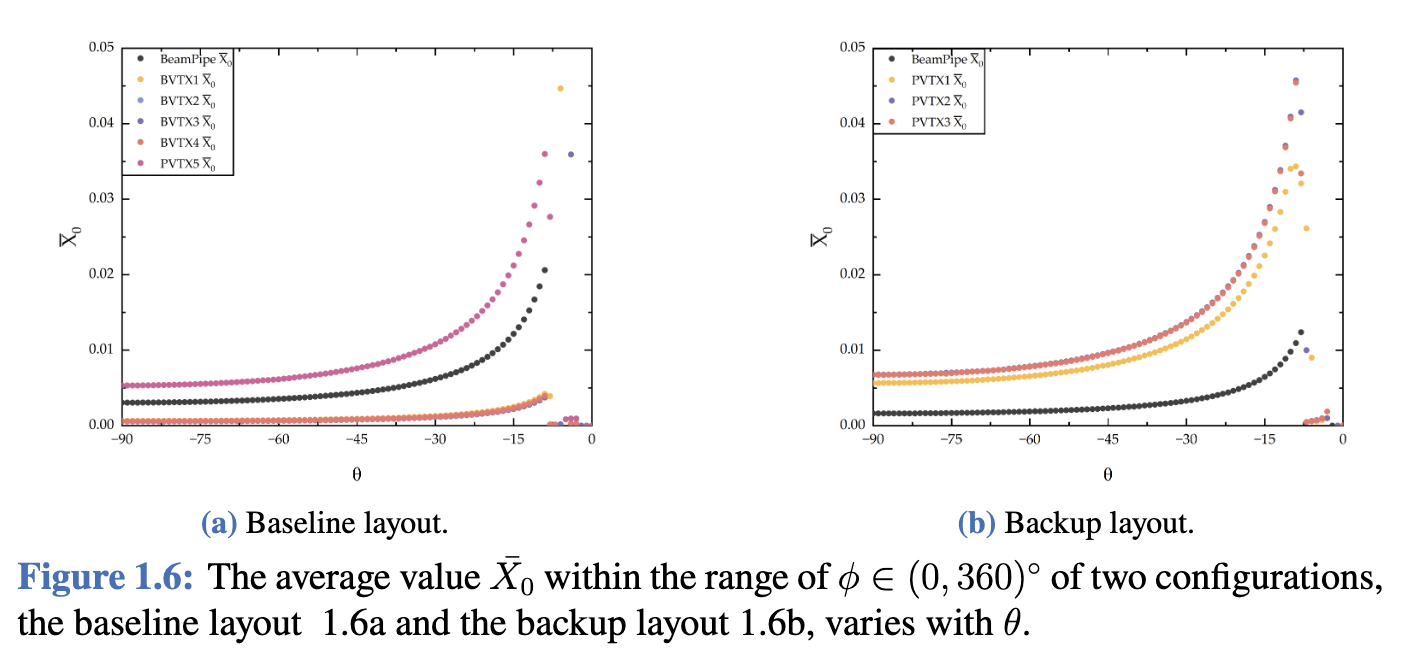 Small font
Plot style
Sensor and electronics
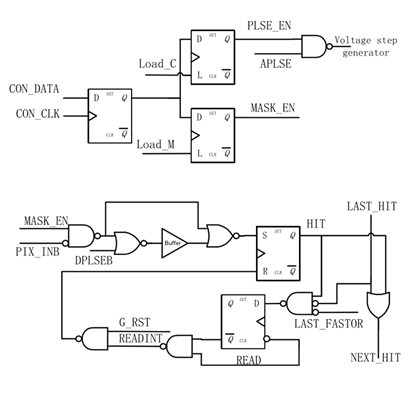 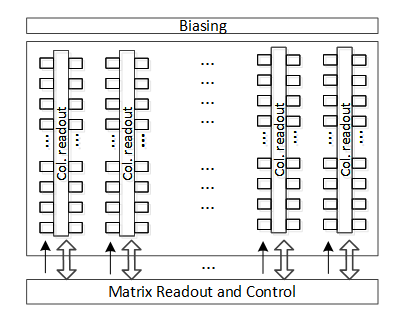 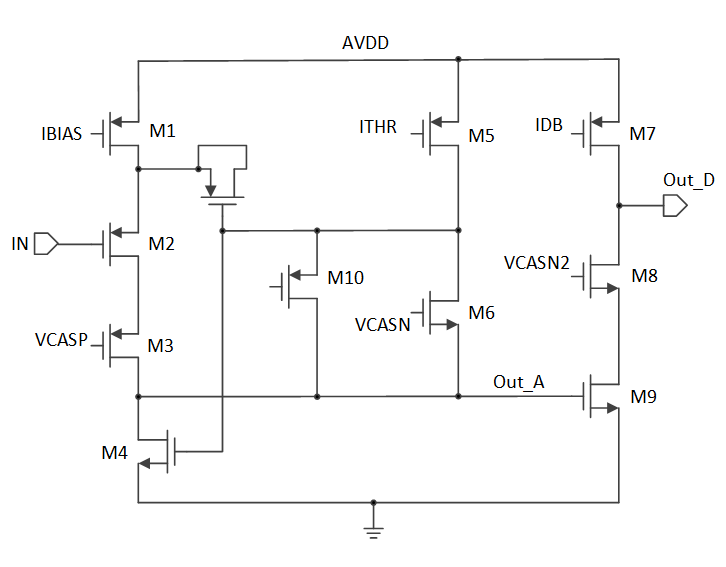 Quality issue
Quality issue
Pixel_FE.png
Architecture_SensroBlock.png
InPixel_Logic.png
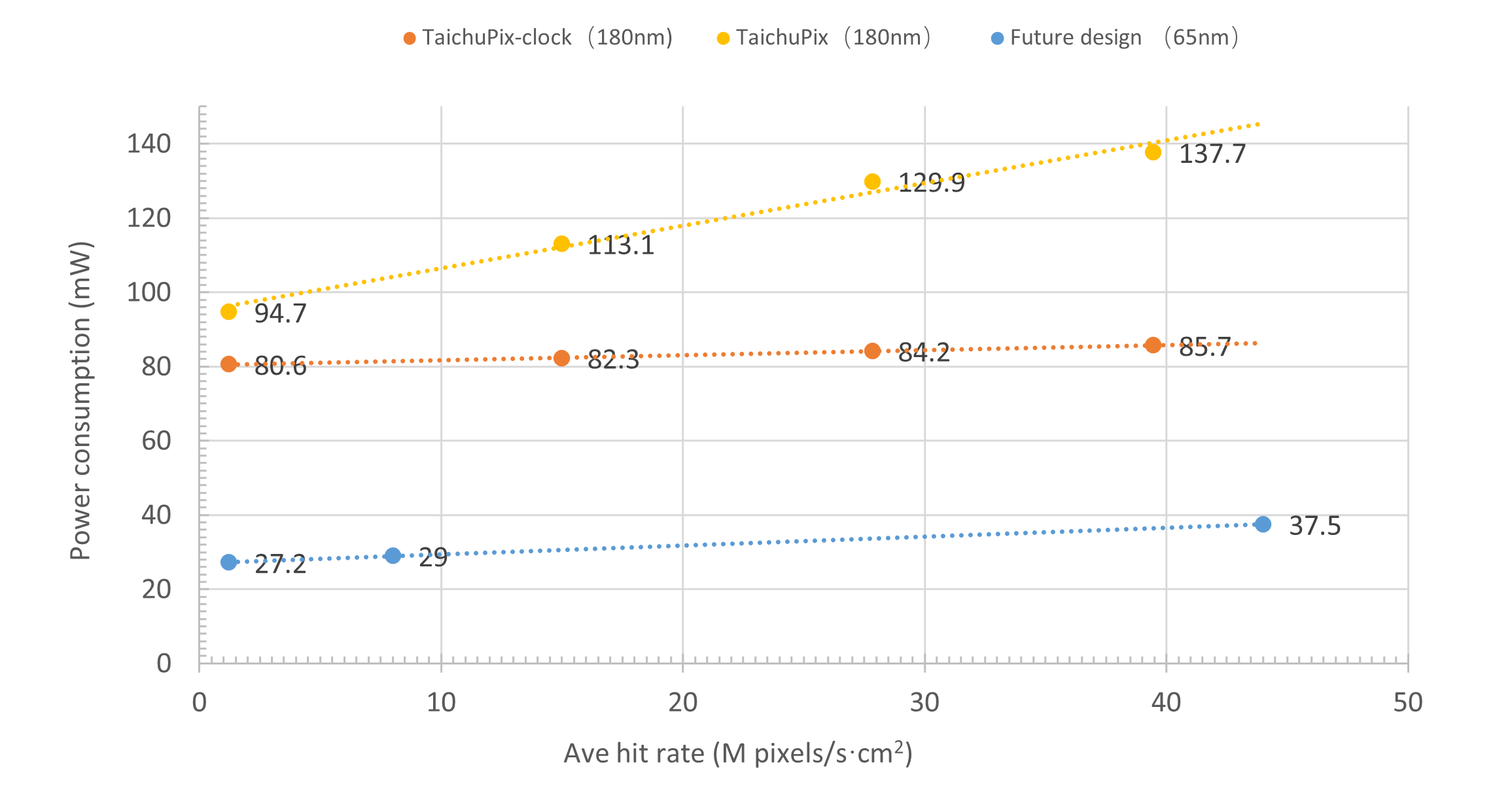 Quality issue
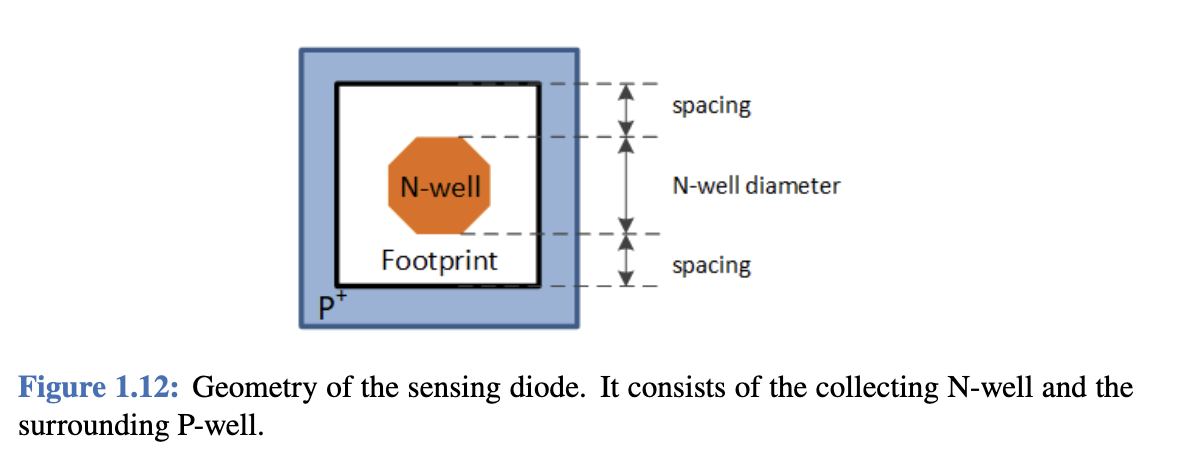 Small font
Quality issue
Evaluation_of_required_power_consumption.pdf
Mechanics, cooling and services
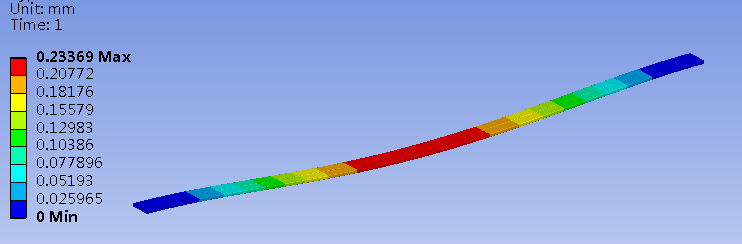 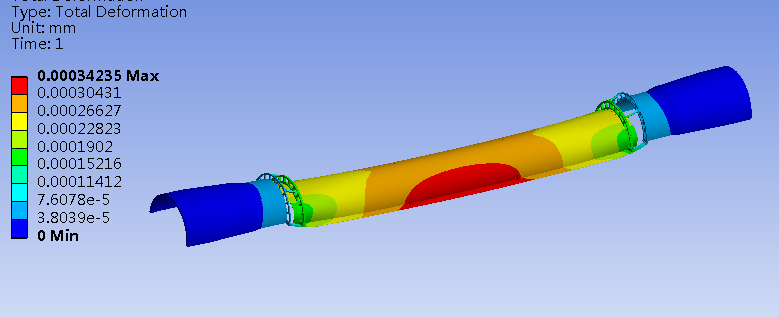 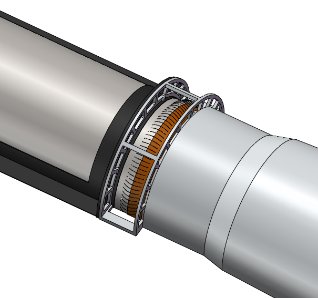 Quality issue
Quality issue
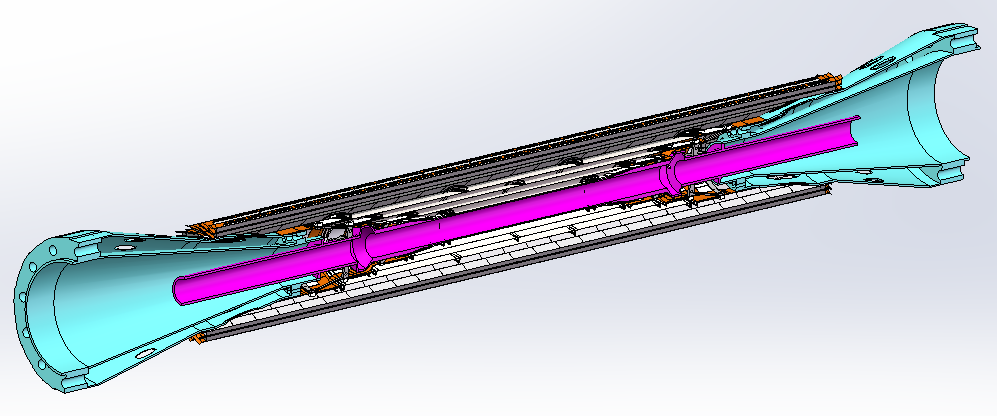 Quality issue
Quality issue
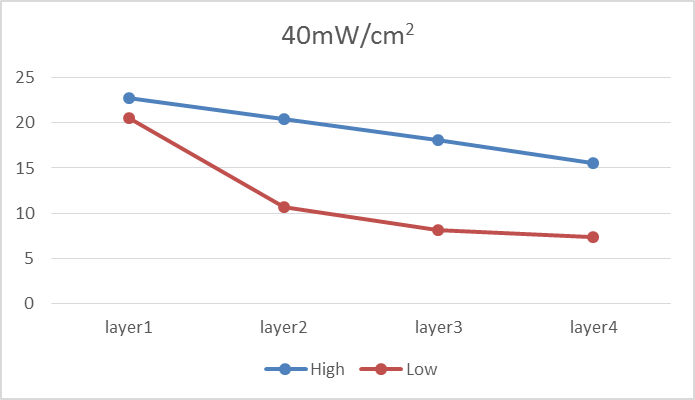 Quality issue
Plot style
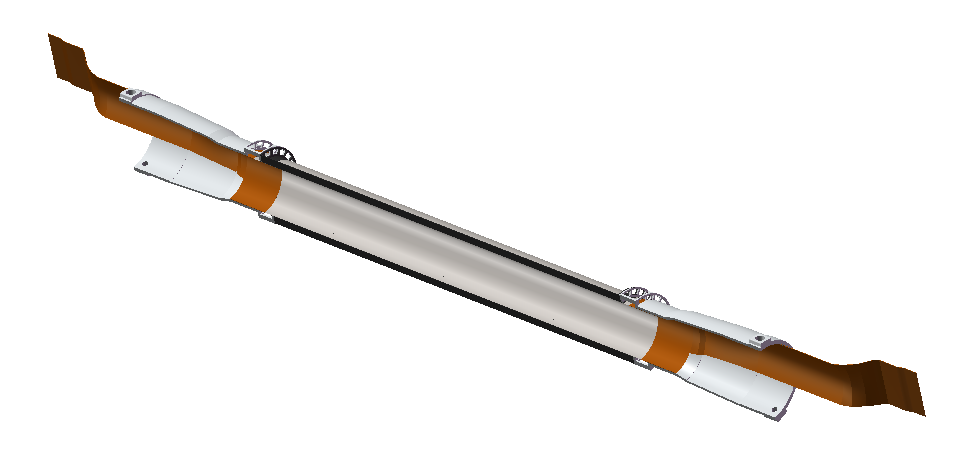 Quality issue
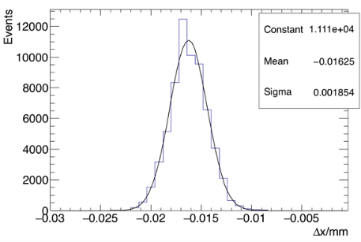 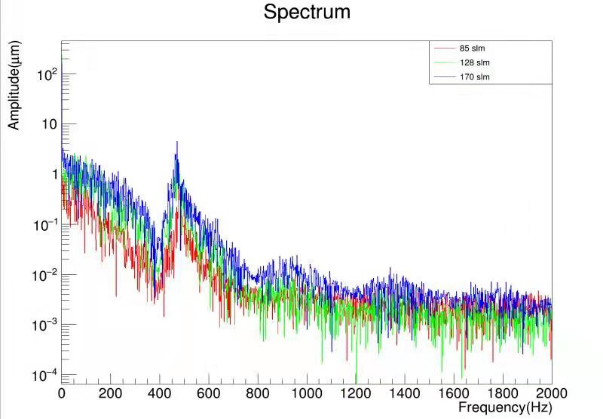 Plot style
Small font
Plot style
Alignment and calibration
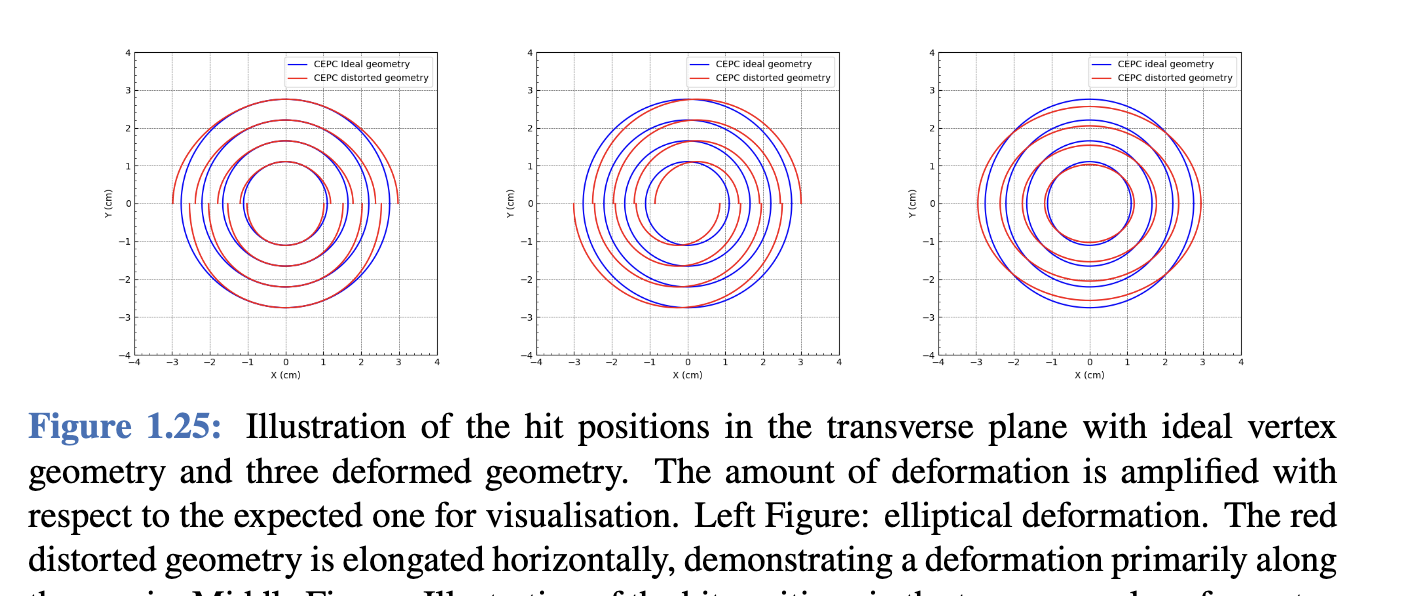 Small font
Plot style
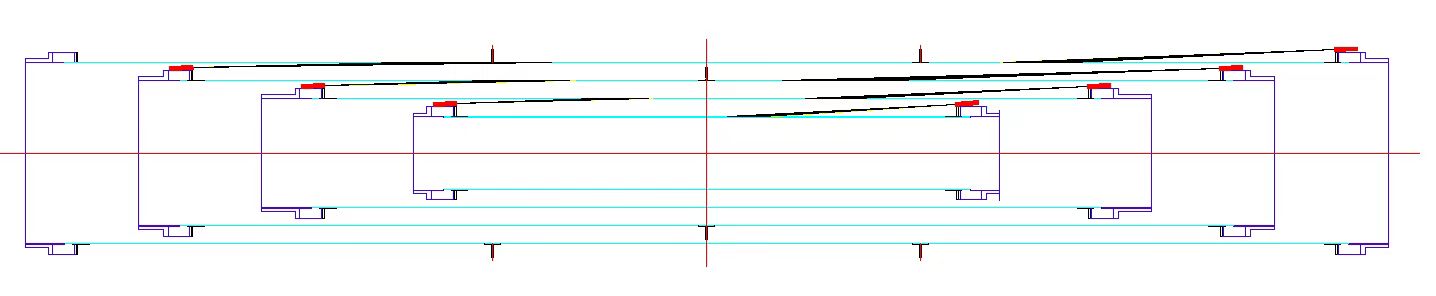 Poor quality
TDRlasersys.jpg
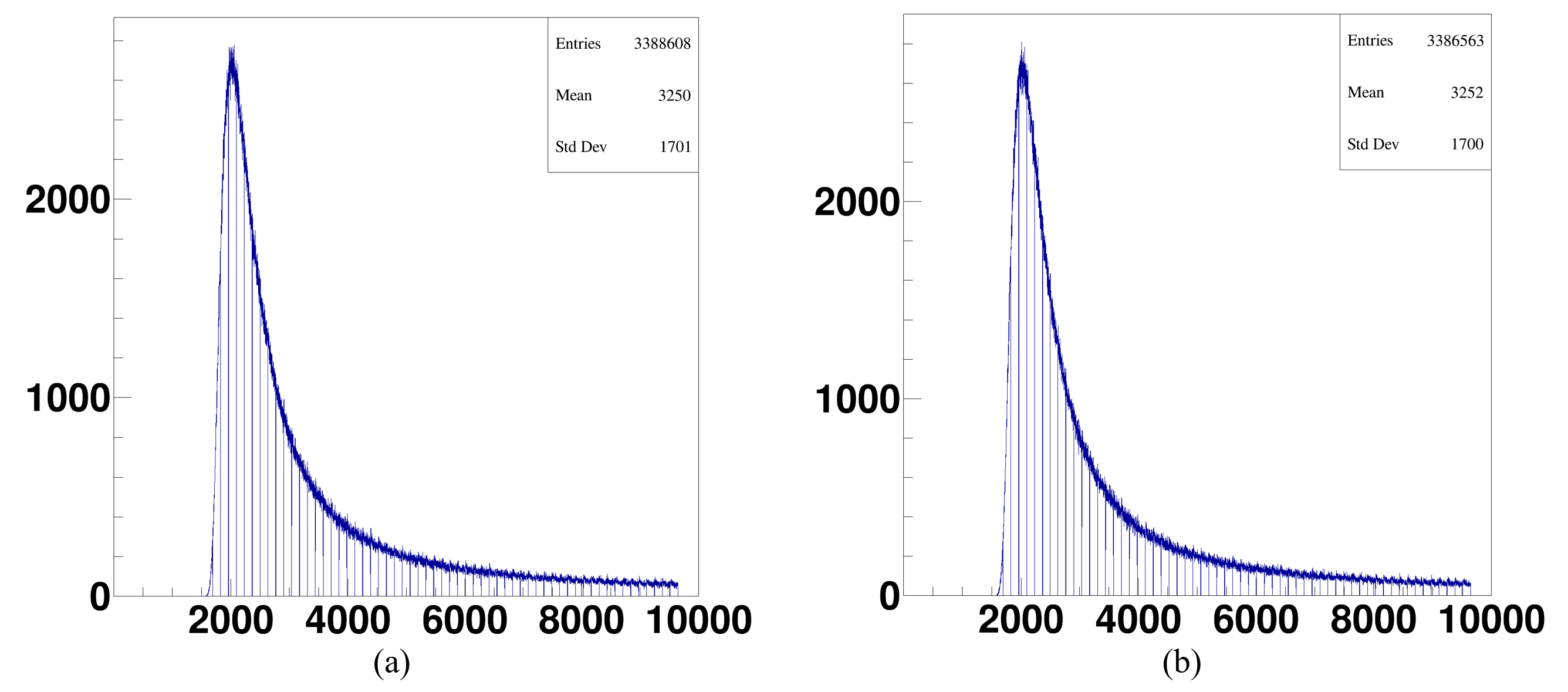 Small font
Small font
Plot style
Plot style
laser_pixel_id.png
R & D efforts and results
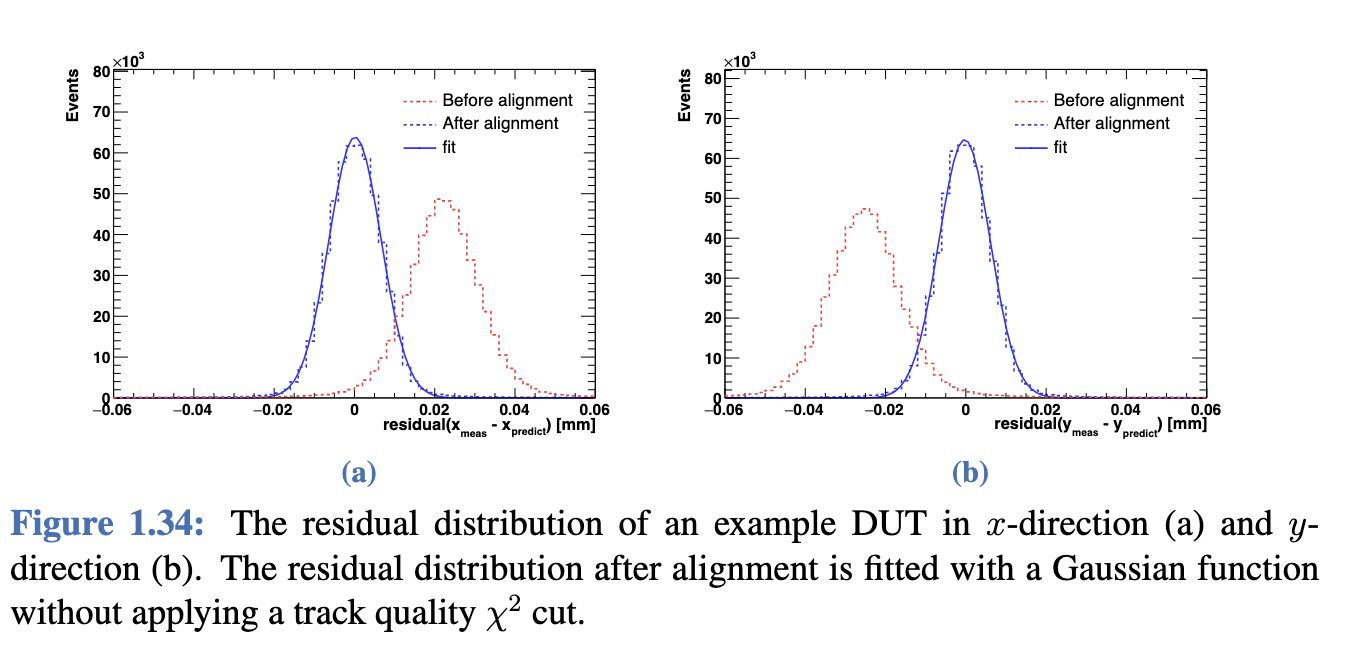 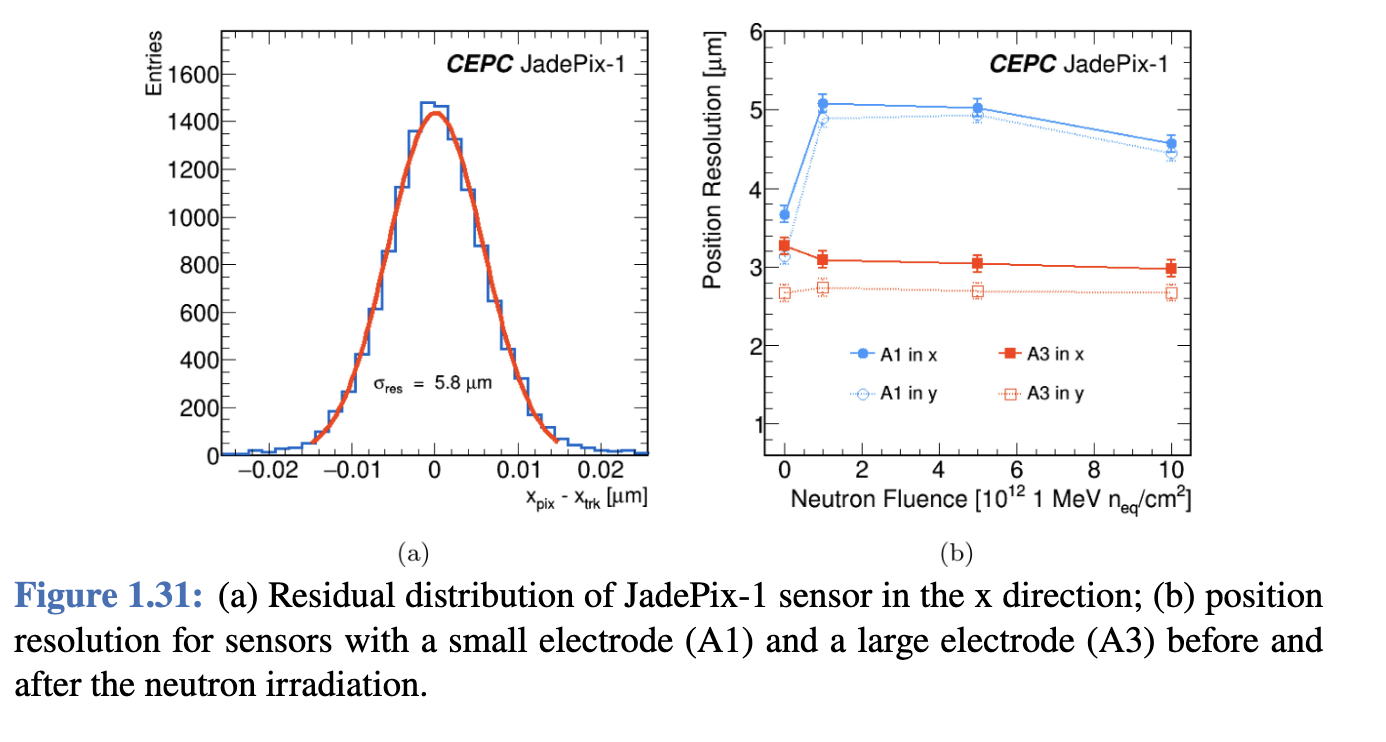 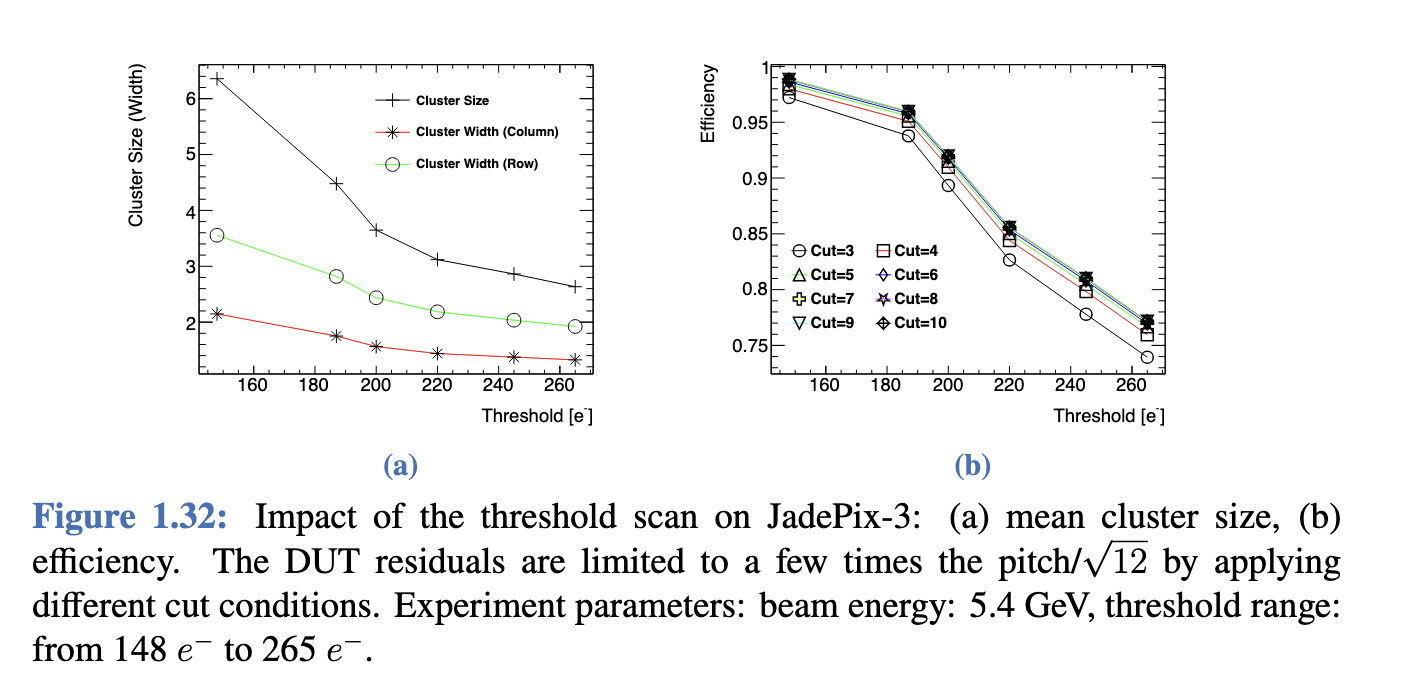 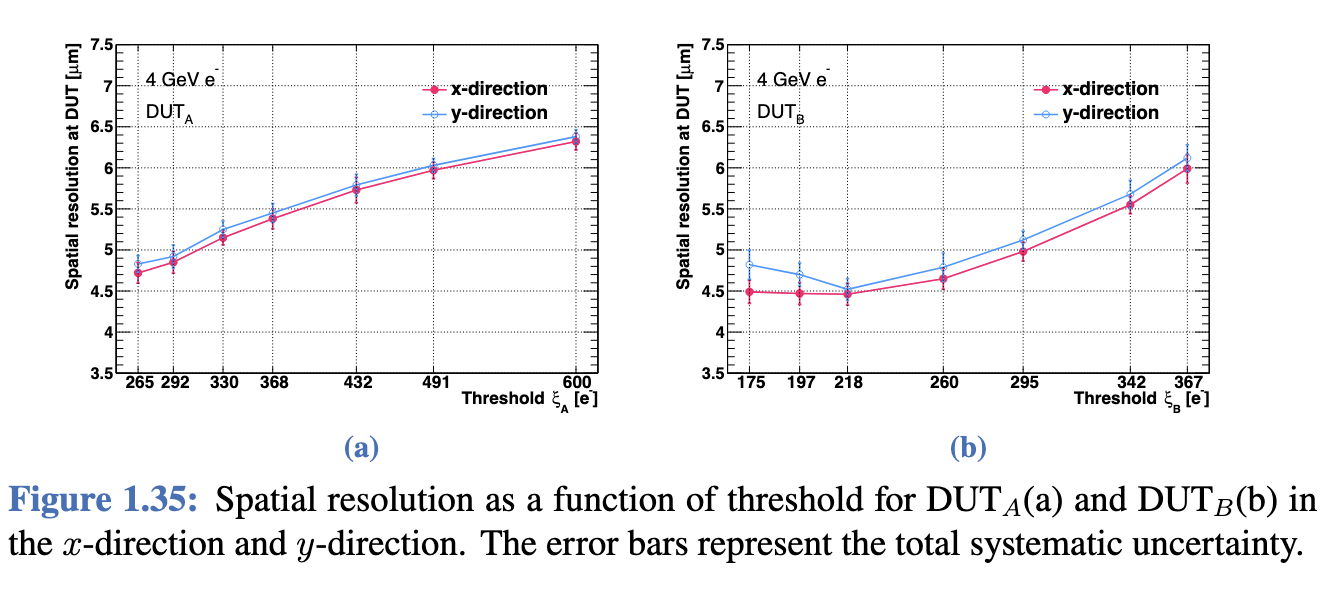 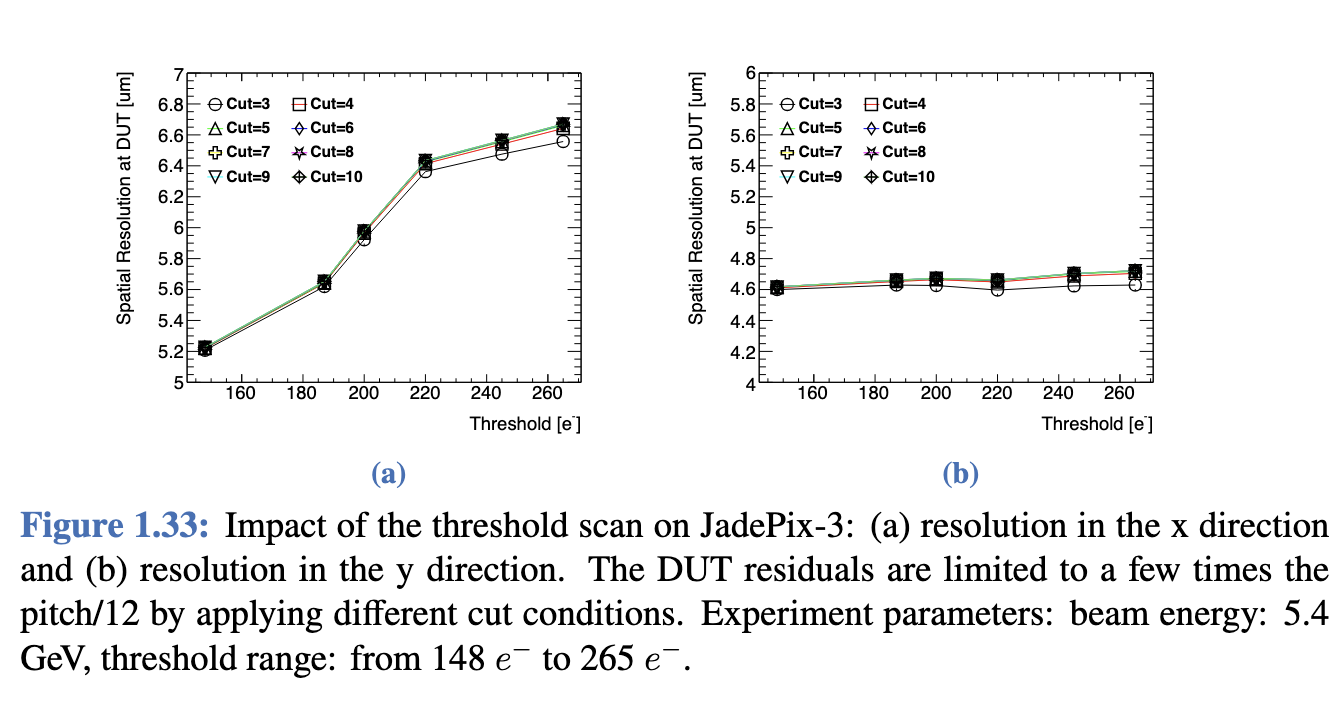 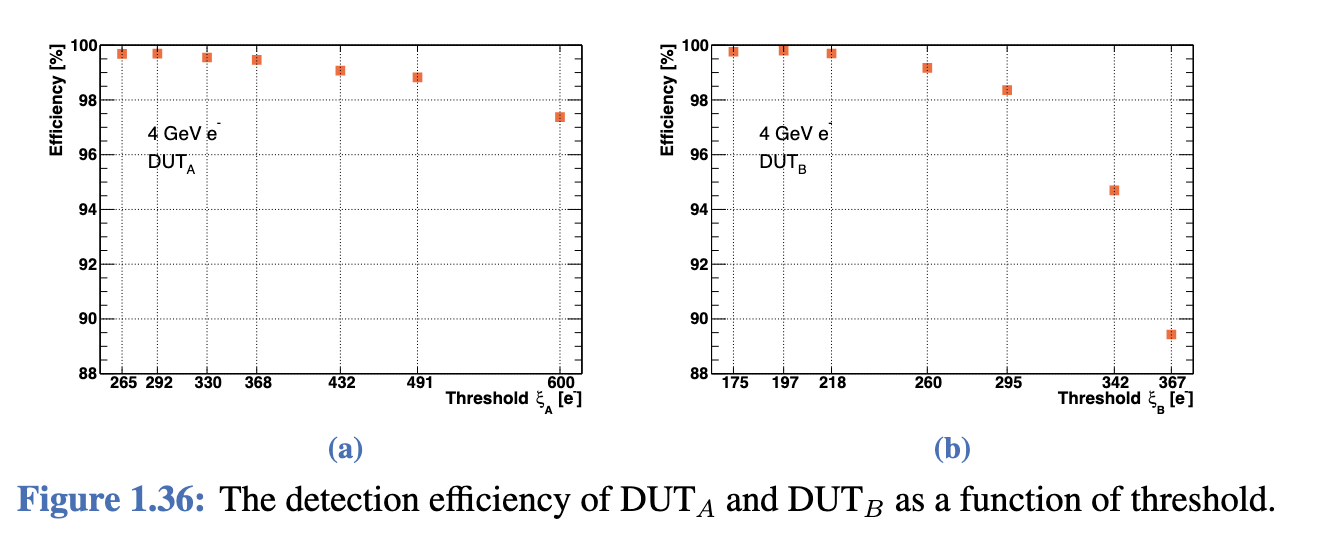 All these figures have plot style issue, but should be fine for they are figures from published papers.
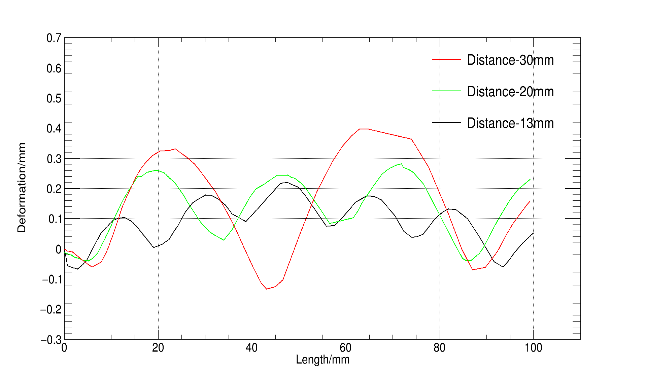 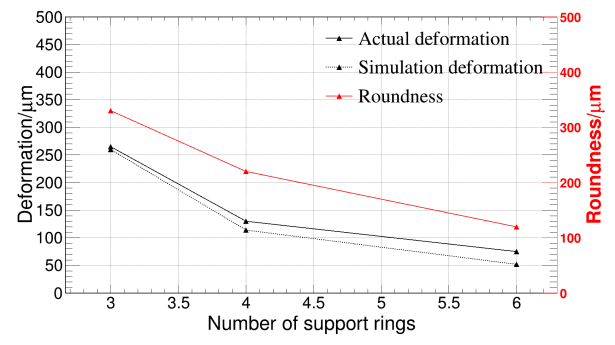 Quality issue
Plot style
Plot style
Quality issue
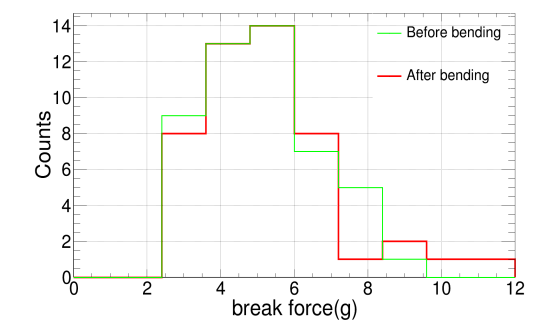 Quality issue
Plot style
Performance
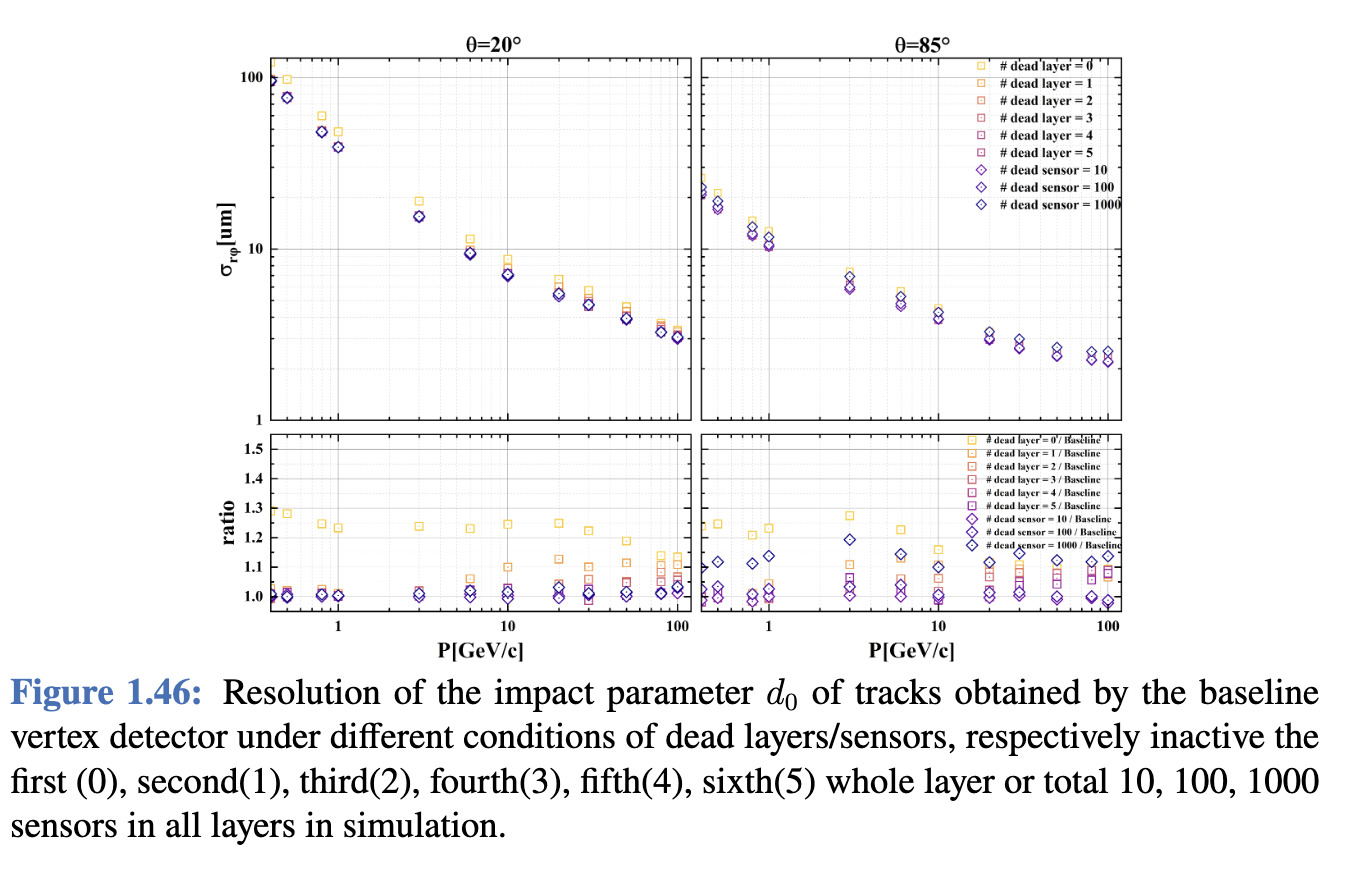 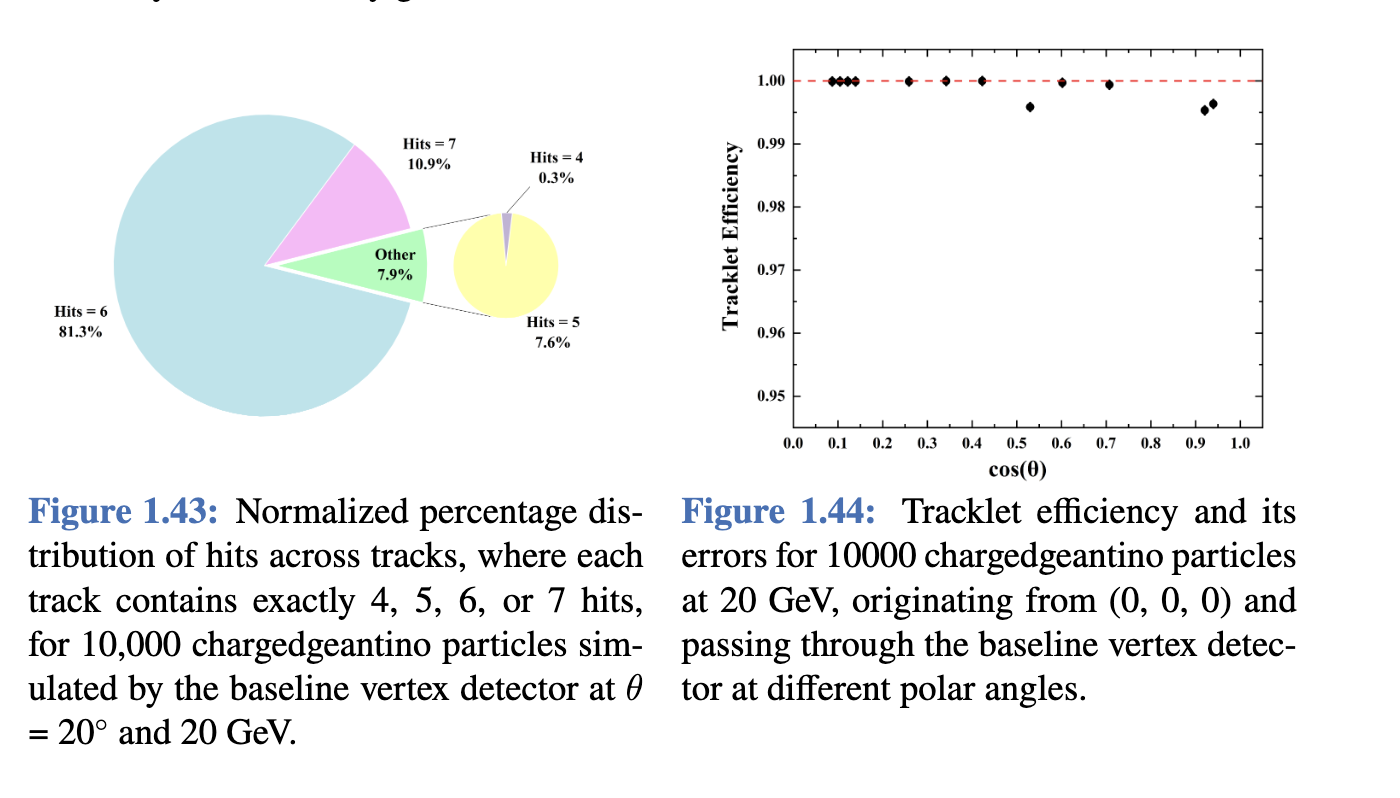 Plot style
Plot style
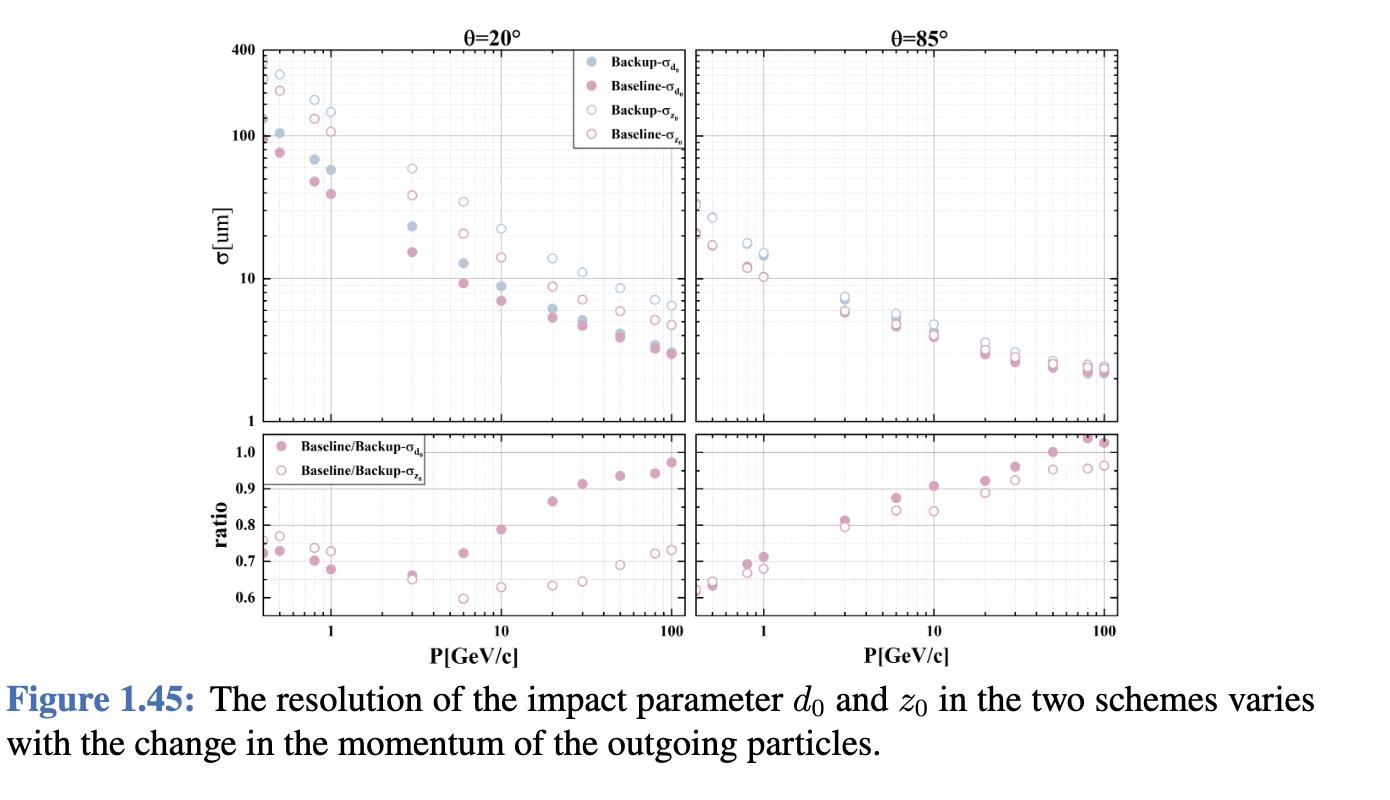 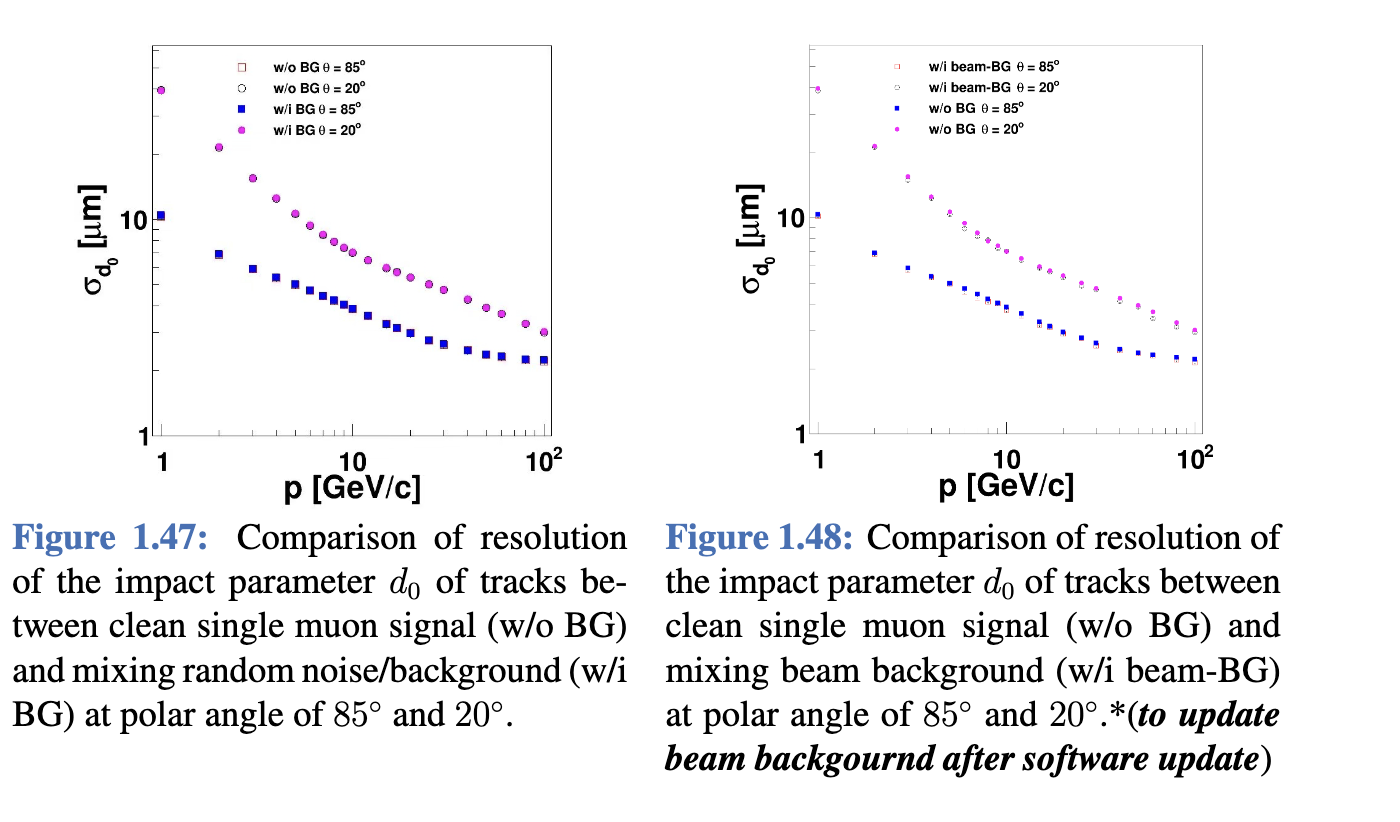 Plot style
Plot style
Additionally, we may need an overall layout figure with:
More detailed parameters
More clear structure
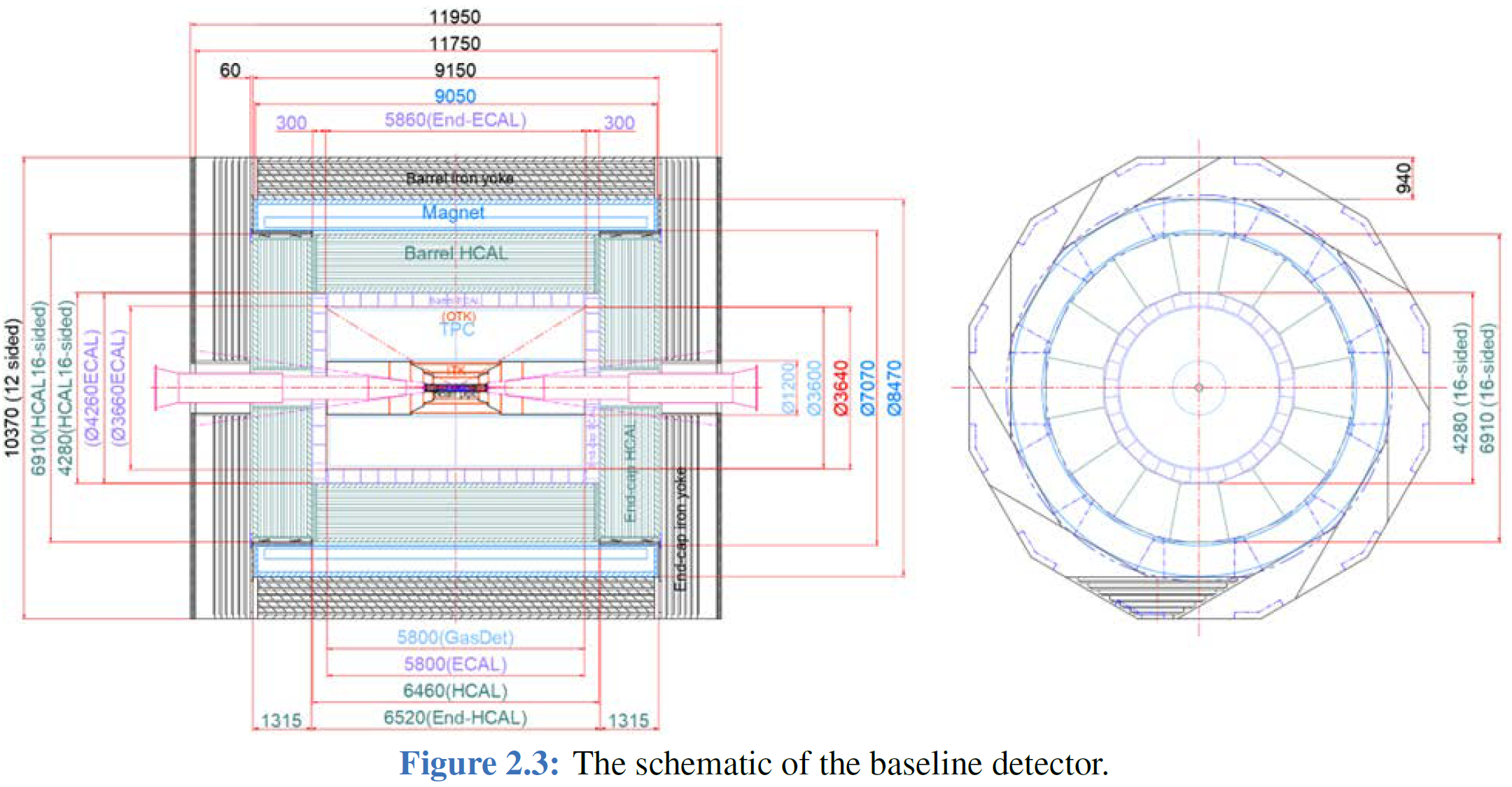 Like this but more detailed explanation